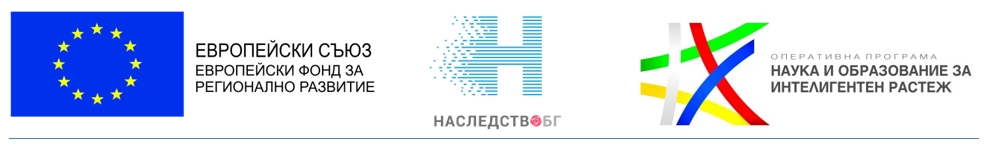 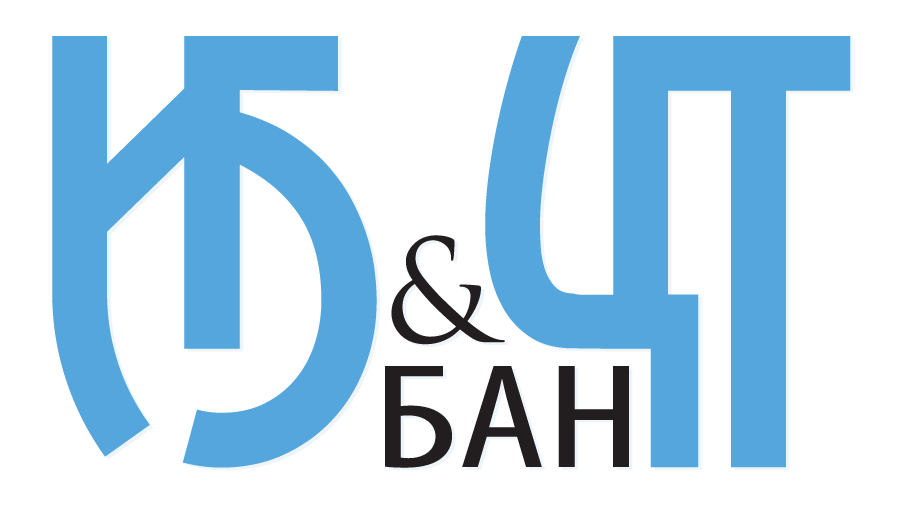 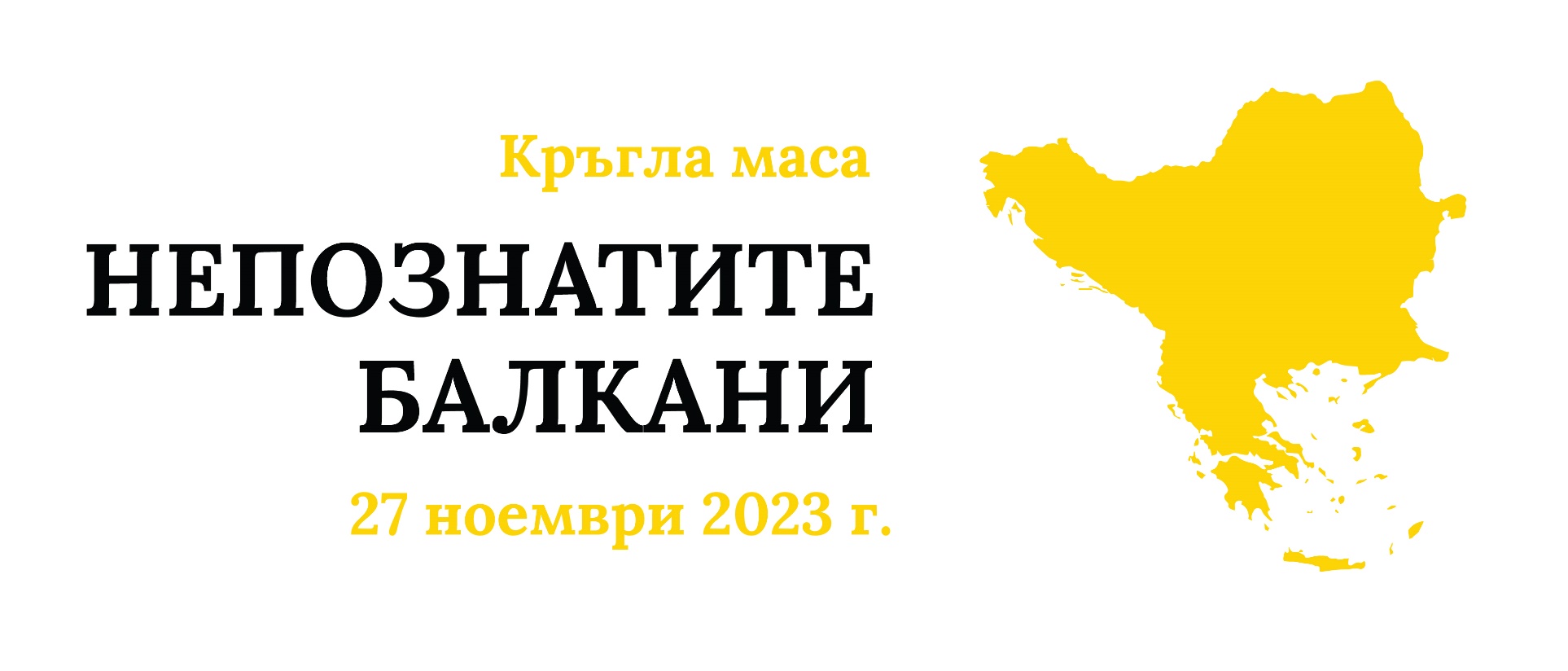 Компилацията на Максимин, 
един от малкото извори за арианството на Балканите
доц. д-р Златомира Герджикова
Институт за балканистика с Център по тракология
Българска академия на науките
проект „Непознатите Балкани“
Компилацията на Максимин, един от малкото извори за арианството на Балканите